Food
Andreq Nedkova VI b
Salads
Shopska salad contains  cucumbers, tomatoes , garlic, and cheese . This salad is healthy and traditional Bulgarian salad.
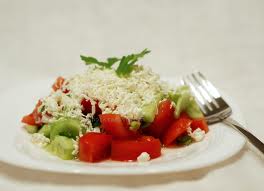 1.Shopska salad
Salads
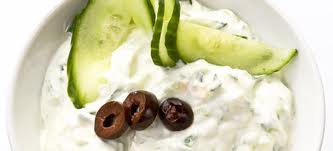 2.Snejanka salad
Snejanka salad contains cucumbers and milk. This is my favorite salad!
[Speaker Notes: 2.Snejanka salad]
Salads
3.Salad cabbage and carrots
In this salad has cabbage, carrots, olives, and parsley.
Soups
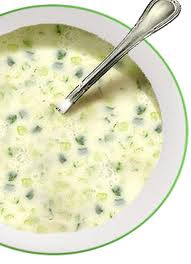 The tarator is cold soup which contains cucumbers, garlic, milk and dill.
1.Tarator
Soups
2.Chicken soup
This soup contains vegetables, milk, chicken, eggs and vermicelli.
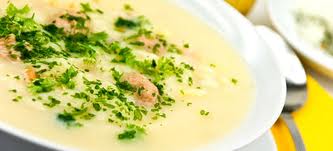 Meat
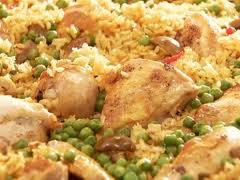 1.Chicken with rice
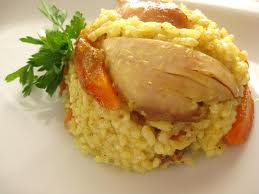 This is very delicious food. I love it! The chicken and rice always contains chicken and rice.
Meat
2. Beef with cabbage
Do you know what the beef with cabbage contain?
This is very easily this recipe contains beef and cabbage =D
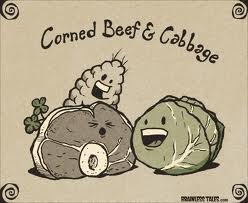 Traditional Bulgarian recipes
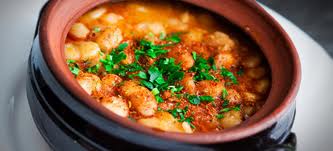 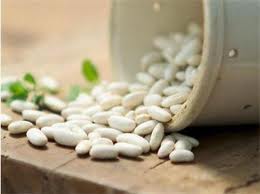 1.Beans
Recipe for beans: beans, onion, vegetables, and sometimes some meats.
Traditional Bulgarian recipes
2.Moussaka
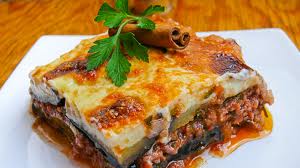 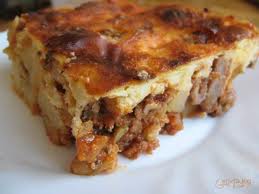 Moussaka contains potatoes, meat, and vegetables. This is delicious traditional Bulgarian recipe.
Fast food
There are many recipes of pizza. Some of these recipes are: Chicken Surprise, Hot and Spy, Meat Feast, Hawaiian, Vegetarian, Create your own.
1.Pizza
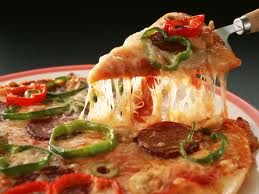 Fast food
2.Spaghetti
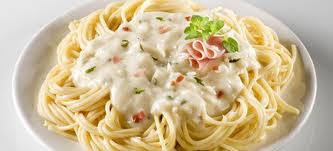 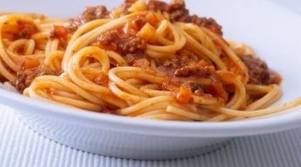 Each kind of spaghetti contains spaghetti. The most famous recipes of spaghetti are: bolognese, carbonara, and other.
Fast food
Most hamburgers contains meat, onion, cabbage, tomatoes, cucumbers and cheese.
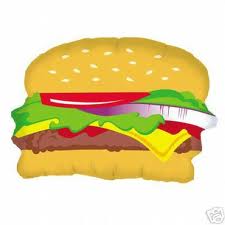 3.Hamburger
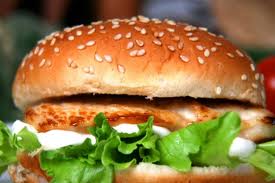 Desserts
1.Muffins and cupcakes
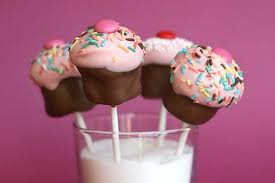 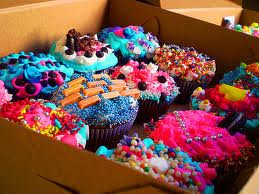 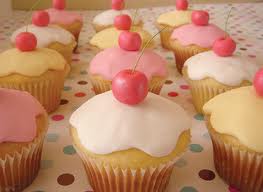 Desserts
Muffins and cupcakes are very sweet delicious desserts. Some recipes contains milk, sugar, cream, flour, nuts, chocolate and the very important are sugar sticks.
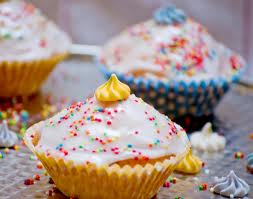 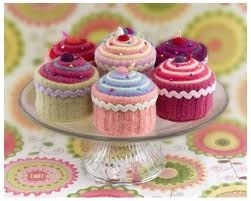 Desserts
2.Grandmother cake
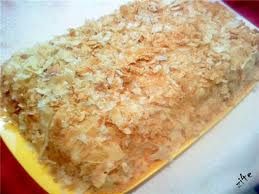 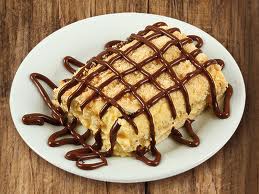 The recipe for Grandmother cake: eggs, sugar, flour, walnuts, cocoa, and vanilia.
Other
1.Pasty
This recipe is salty. Pasty contains eggs, milk, cheese, water, and peel.
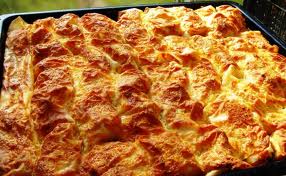 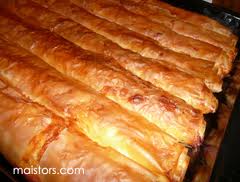 The end